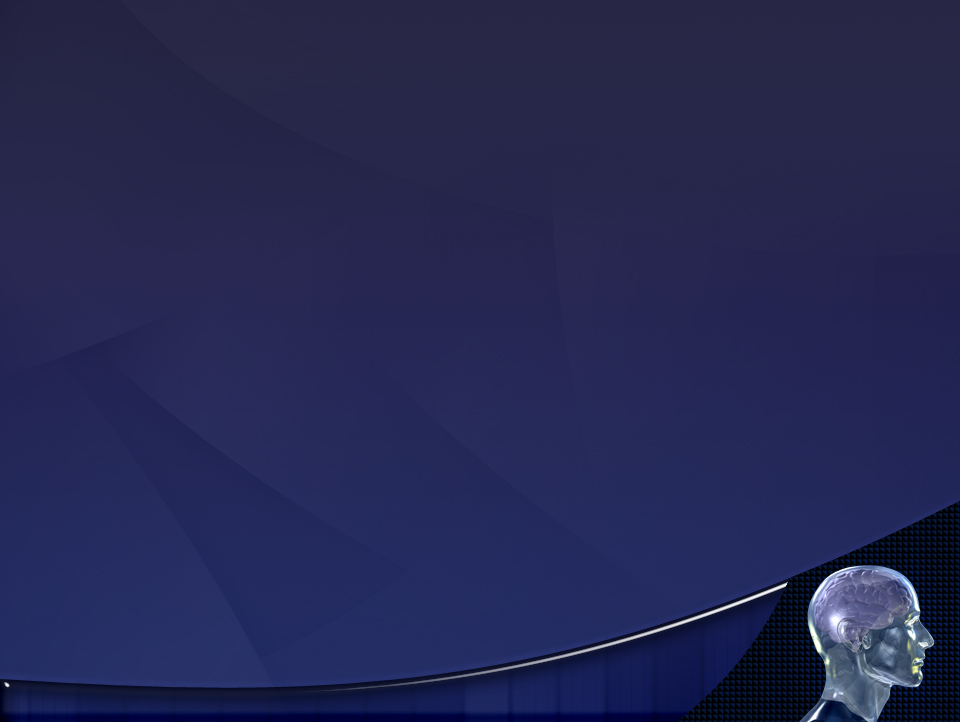 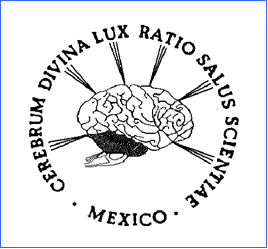 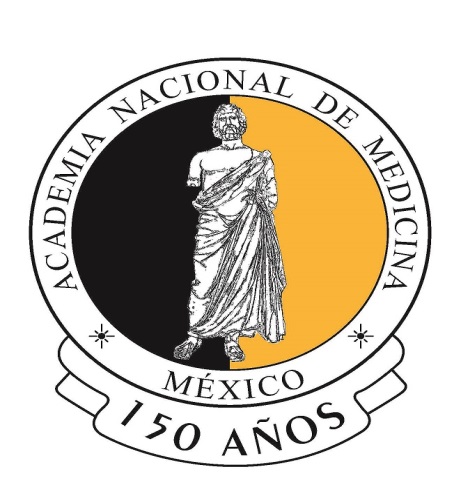 FUNDACIONES FILÁNTROPICAS EN SALUD: PRESENTE Y FUTURO
“Papel de las fundaciones en la Educación del Sector Salud y su Trascendencia”
Julio Sotelo
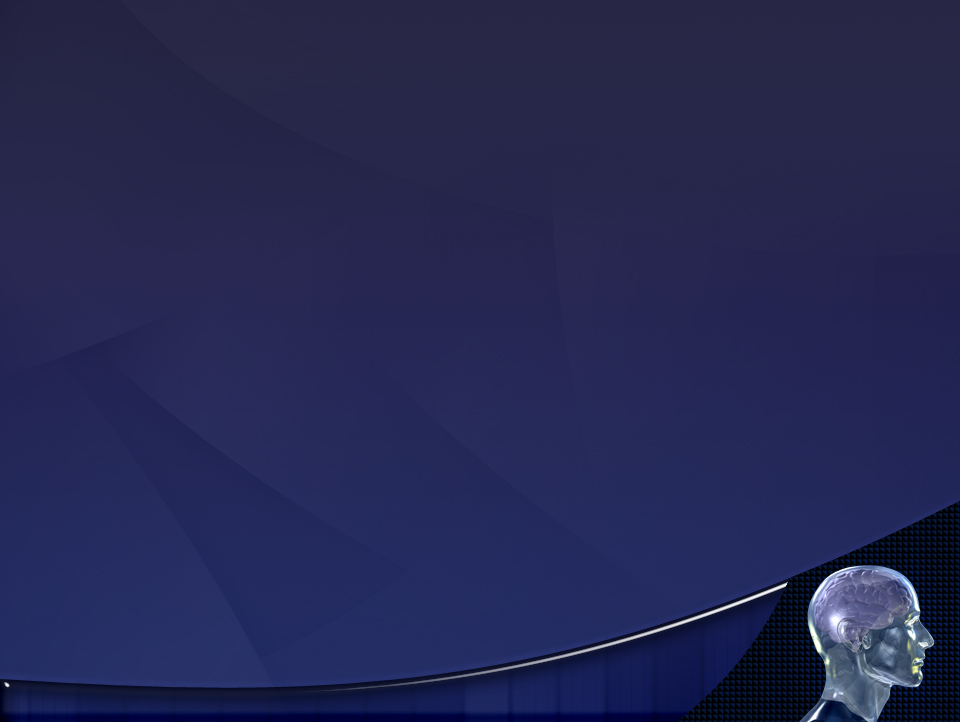 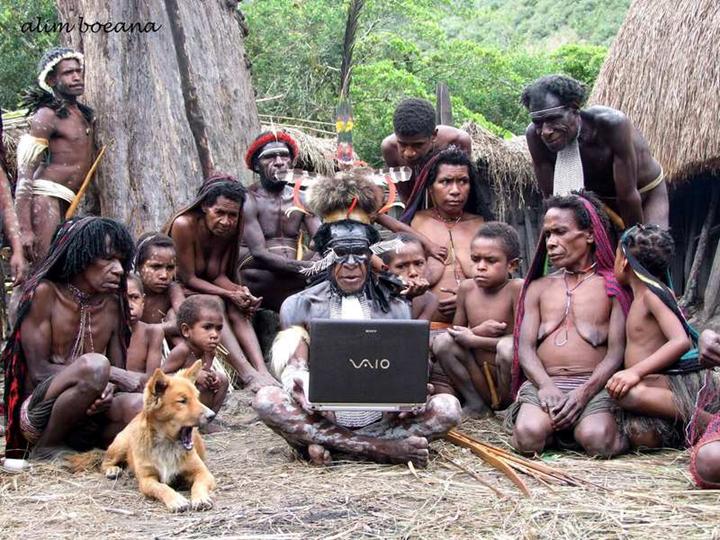 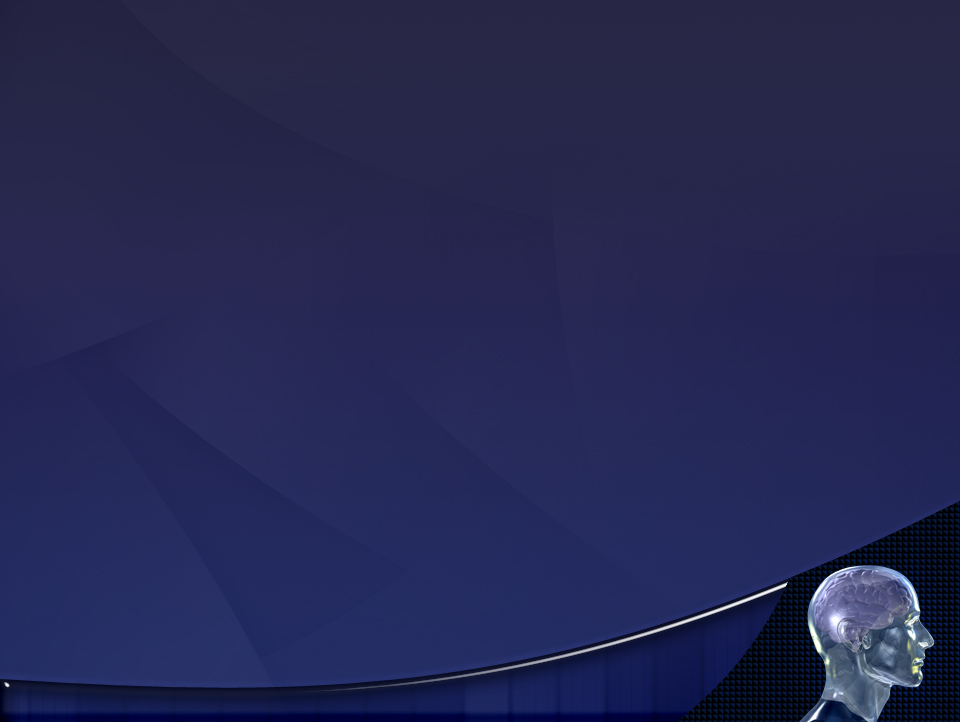 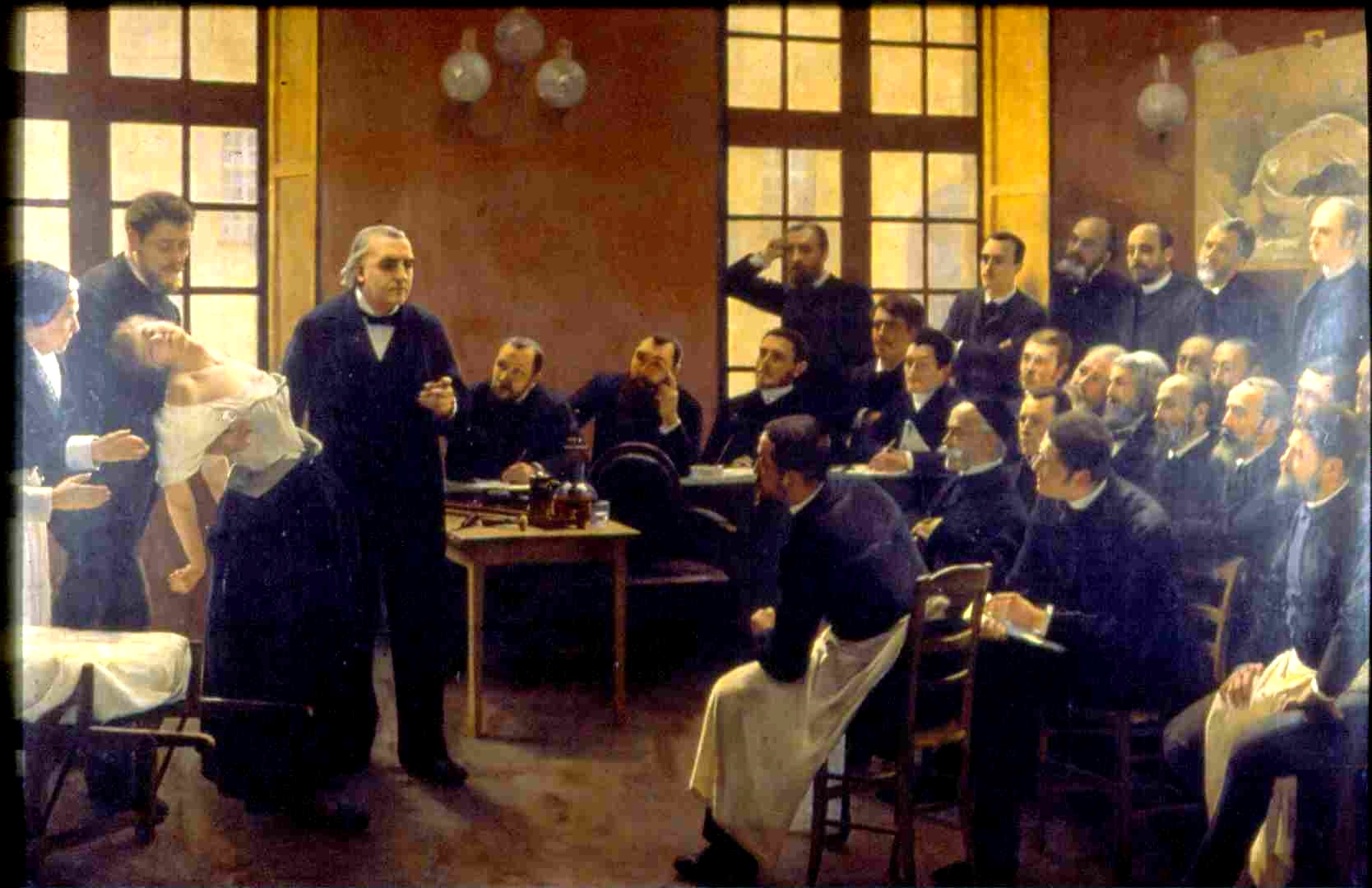 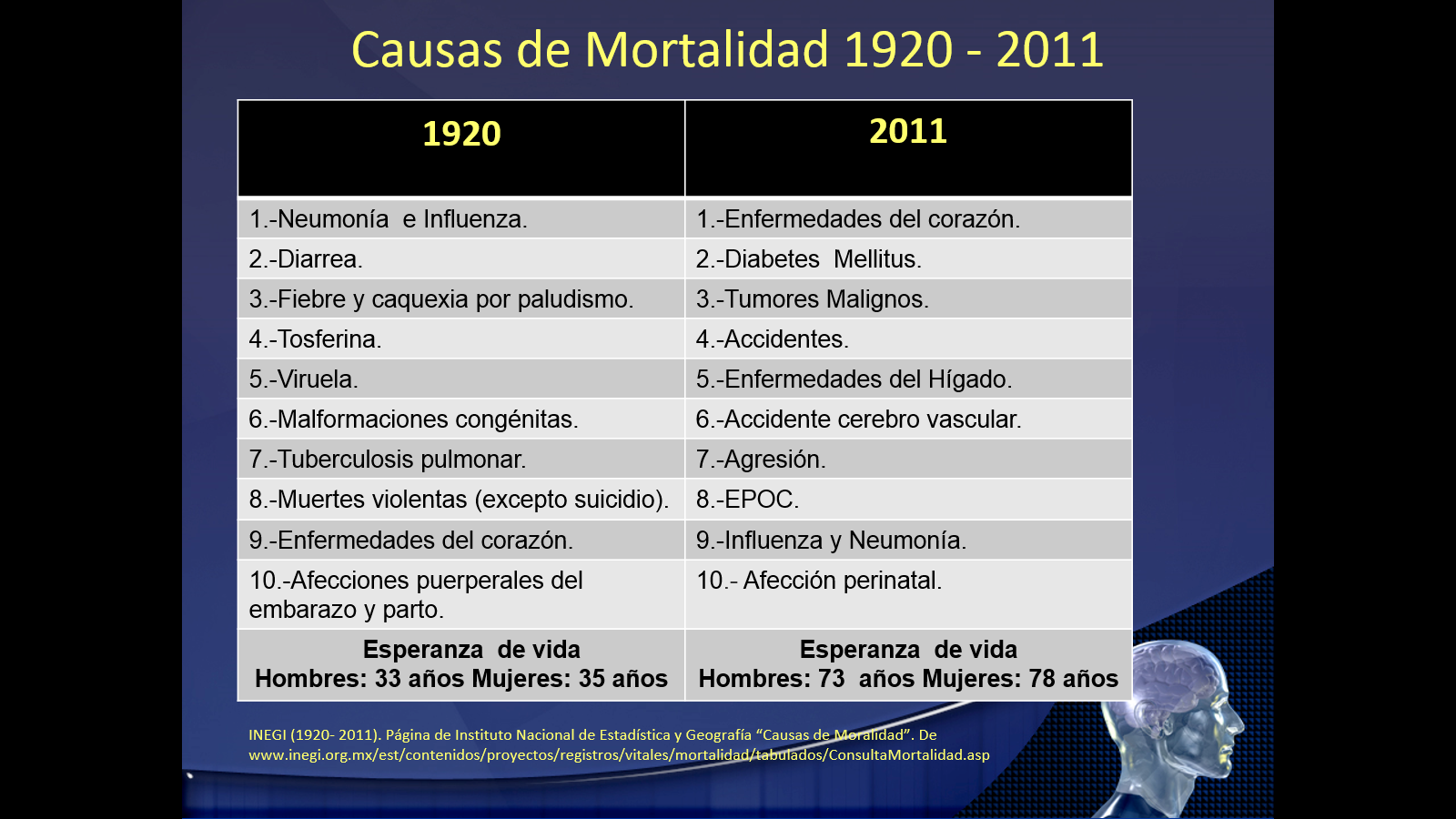 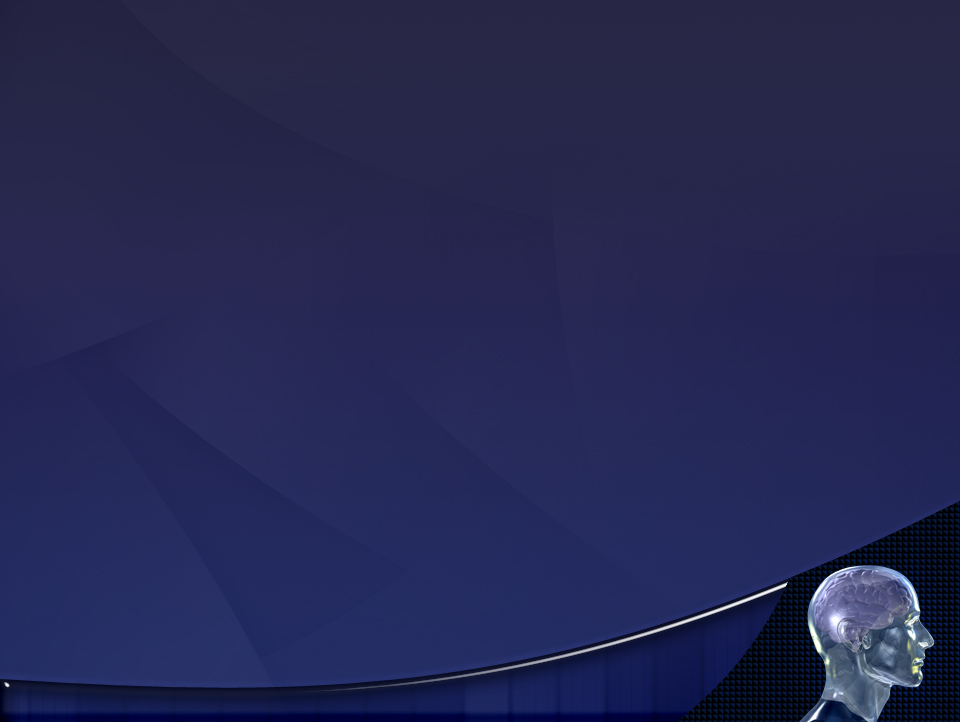 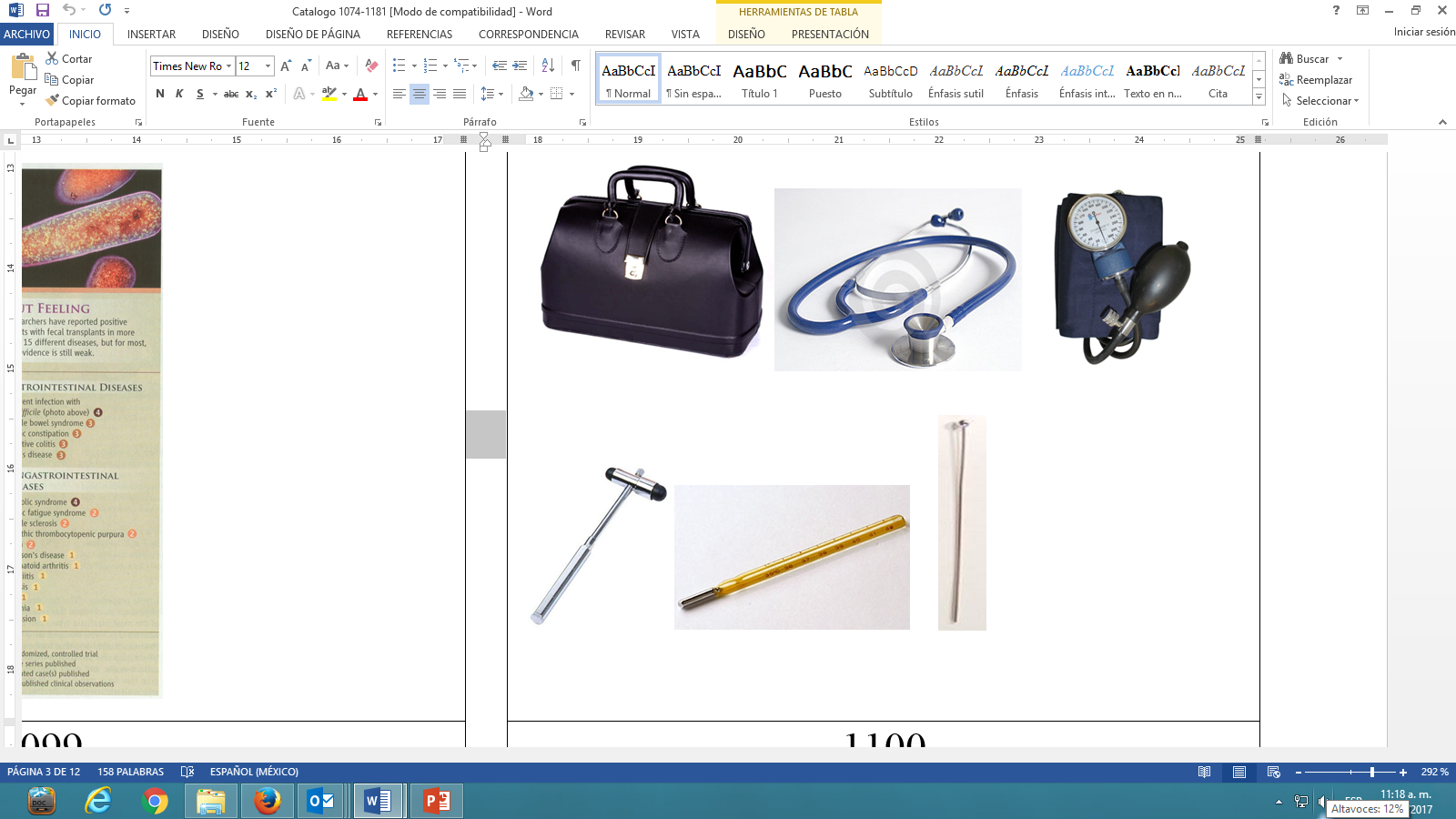 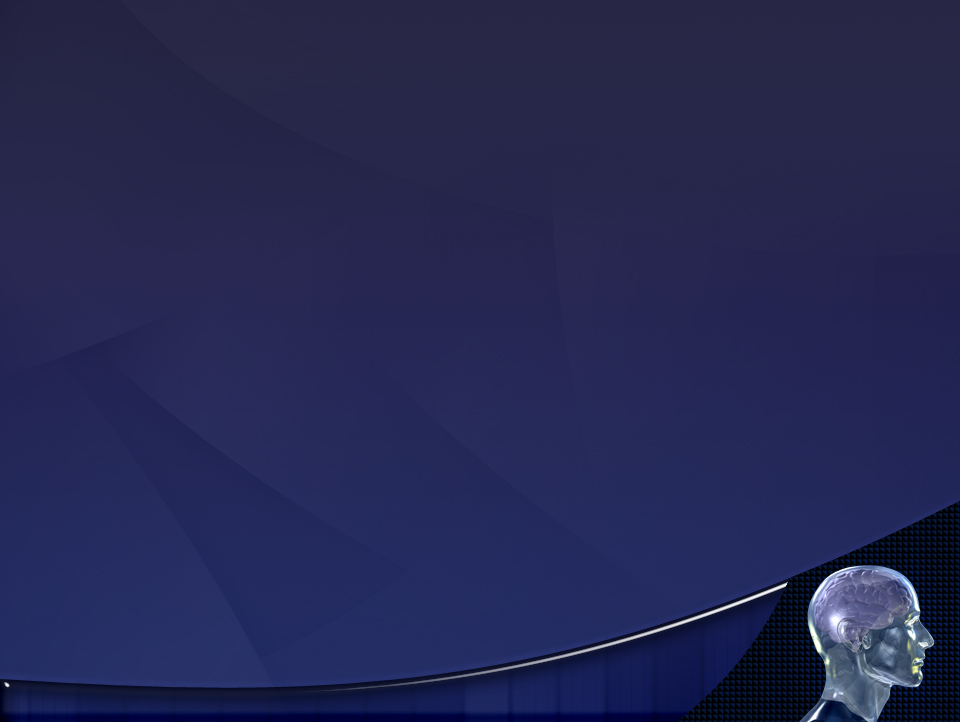 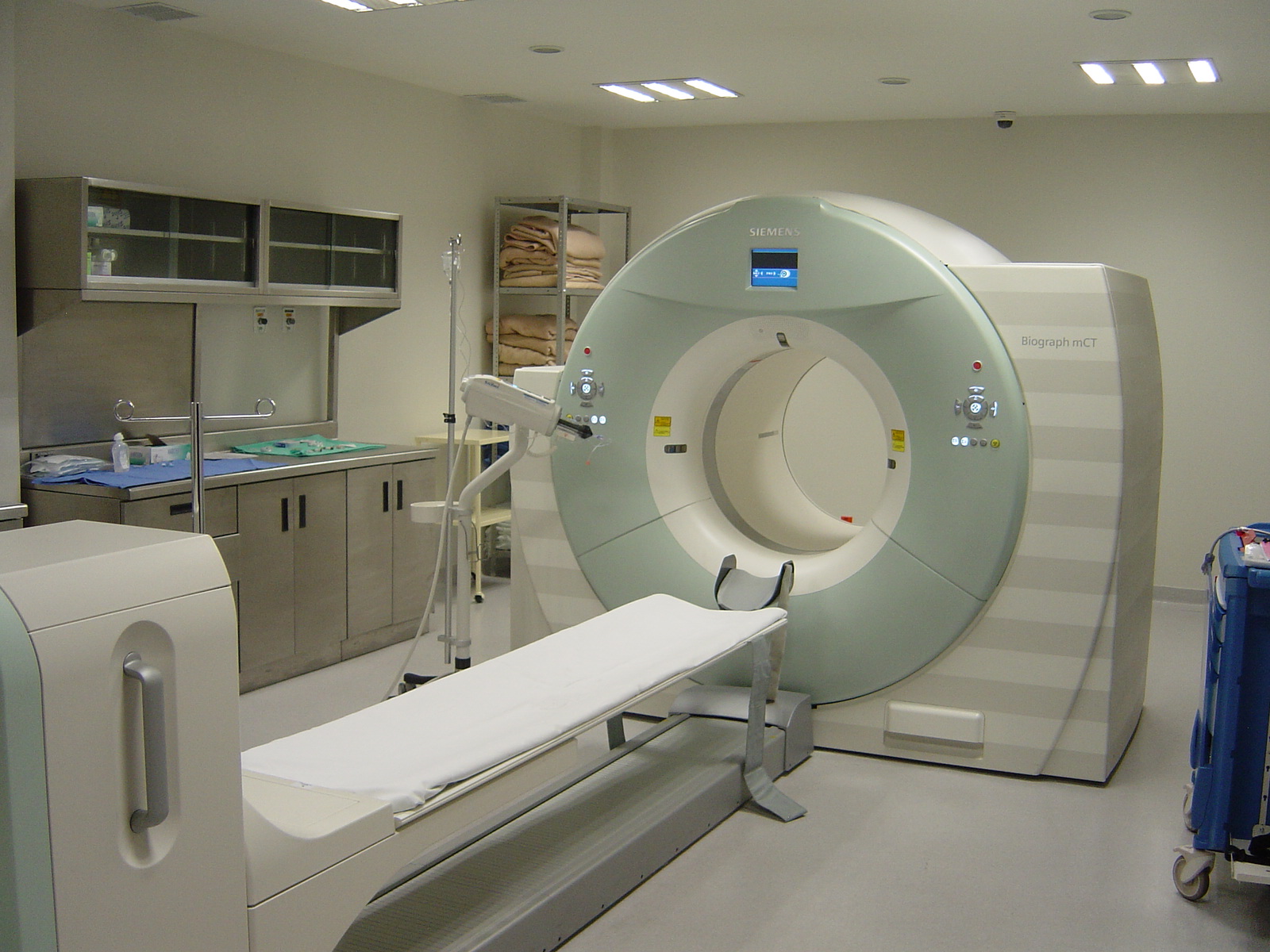 PET
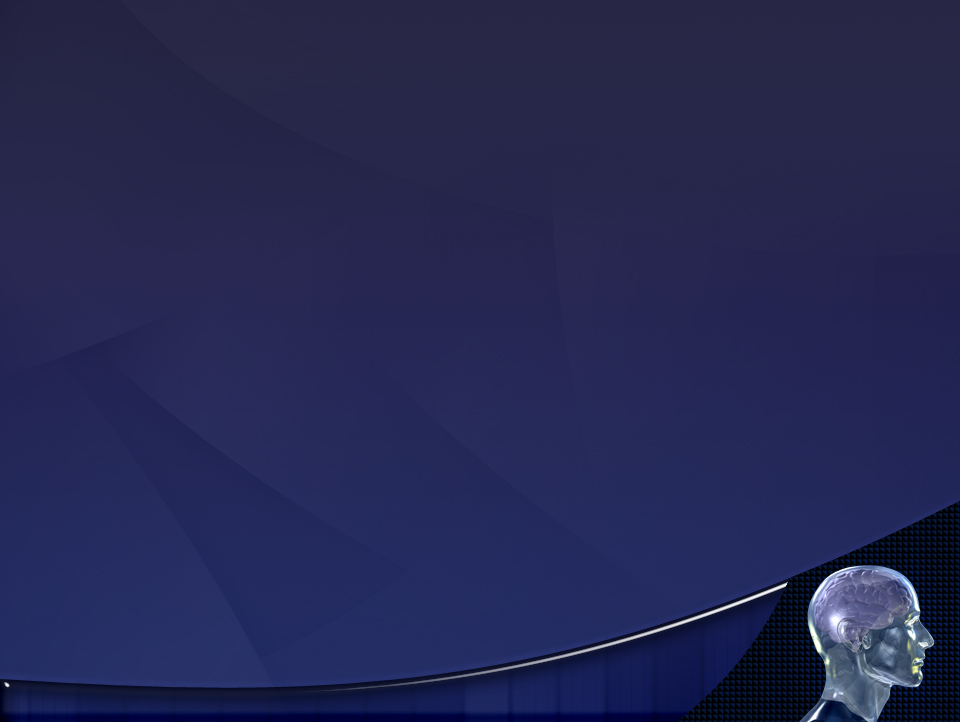 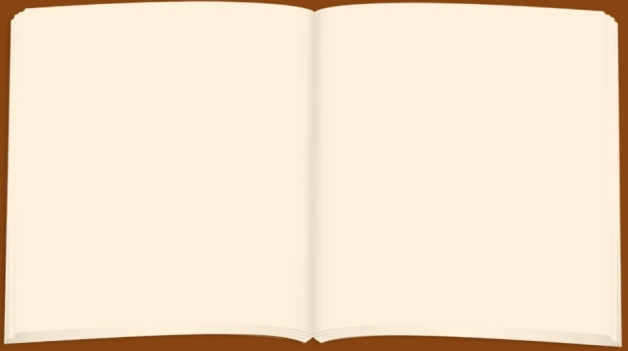 Biblioteca del Trinity College de Dublín (Irlanda)
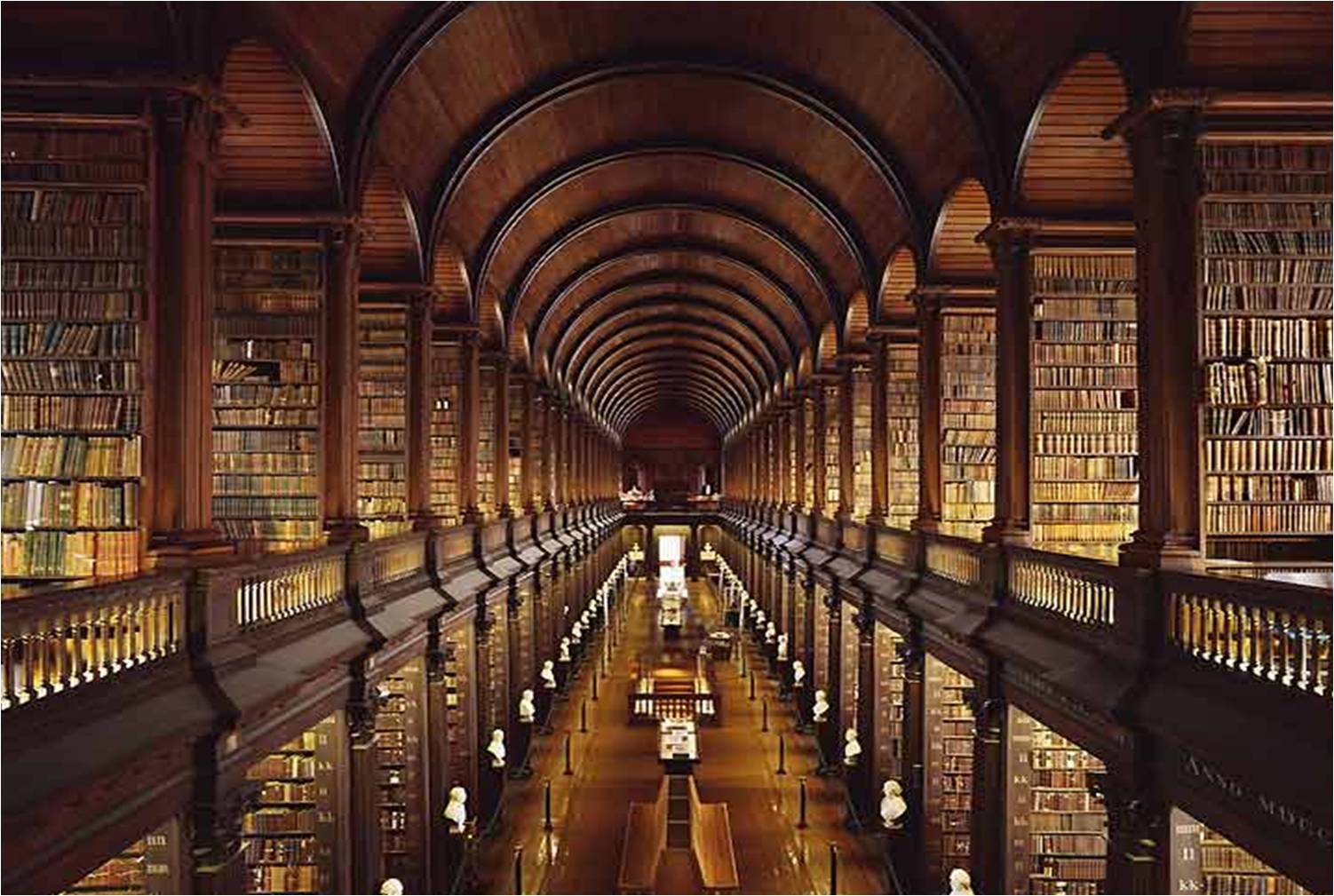 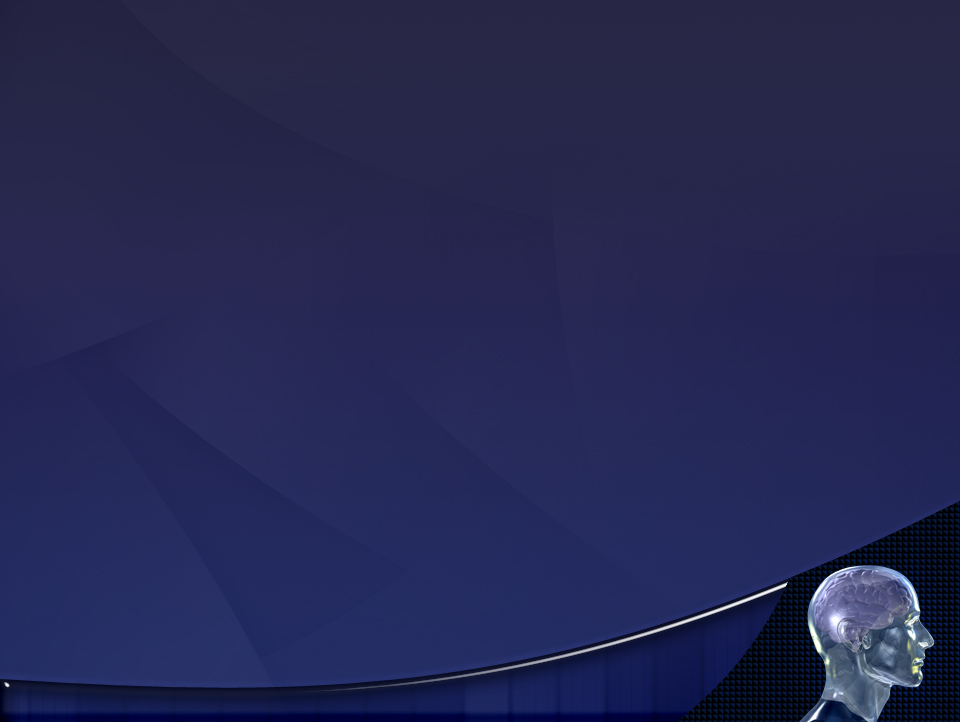 CIENCIA MÉDICA



Lógica

Vs.

Evidencia
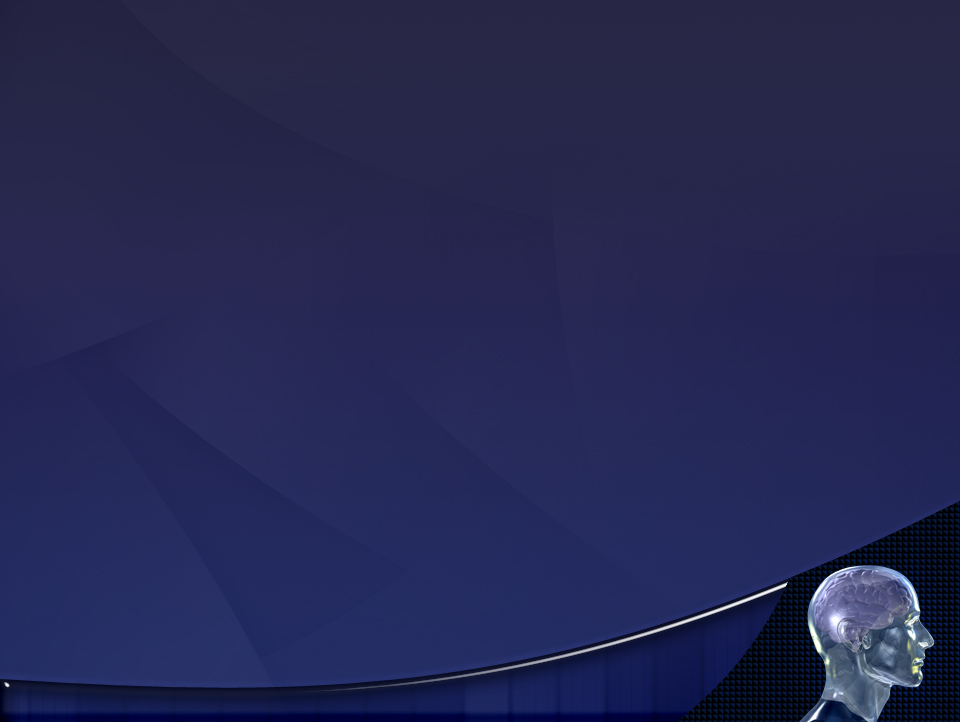 EDUCACIÓN

BECAS

Vs.

SUBSIDIO
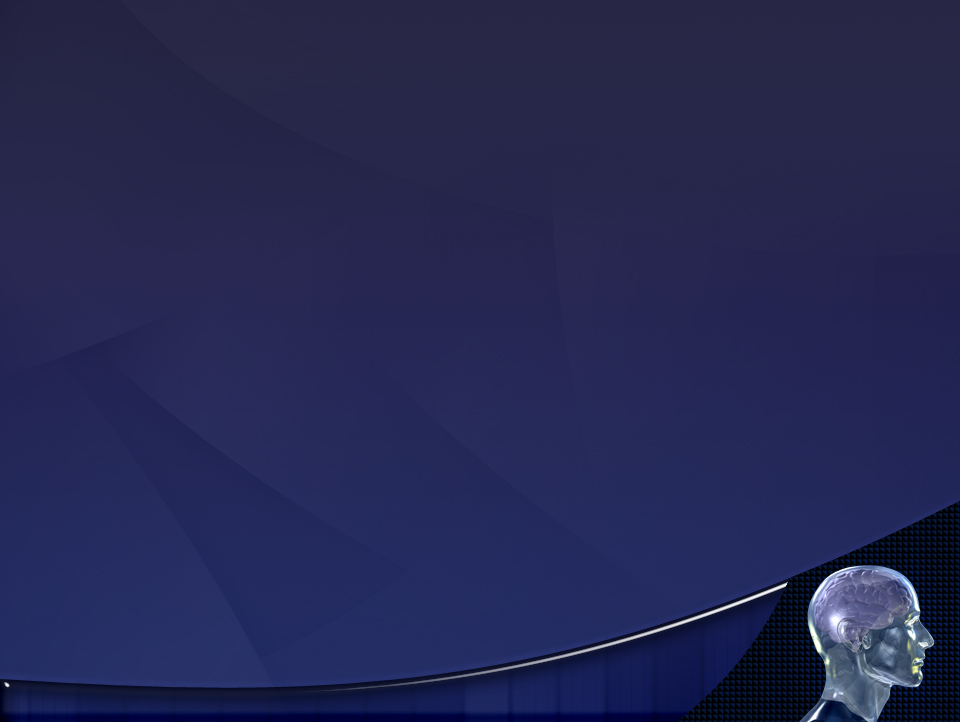 BECAS vs. SUBSIDIO

Evaluación del Desempeño.
Metas alcanzables.
Decisiones colegiadas independientes.
Posibilidad de recuperación (±).
Competitividad.
Promueven la superación y máximo rendimiento.
Inversión cuyo producto no es financiero, es la excelencia académica.
Becas académicas es un ecualizador social cuya meta única es el esfuerzo académico.
Se basan en un contrato bilateral.
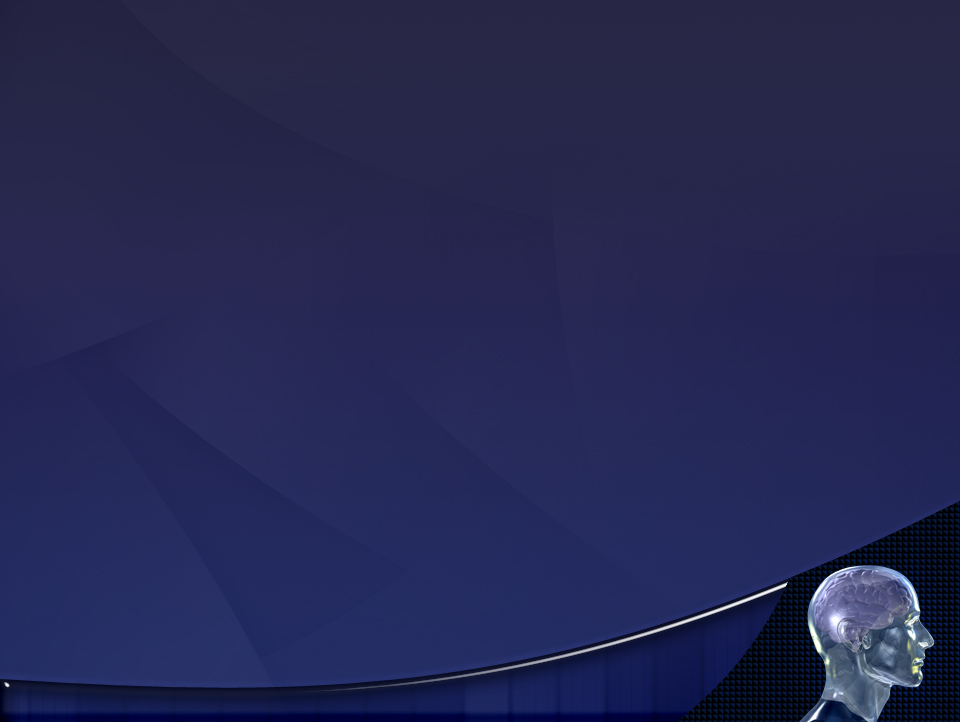 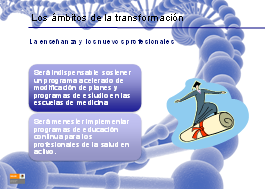 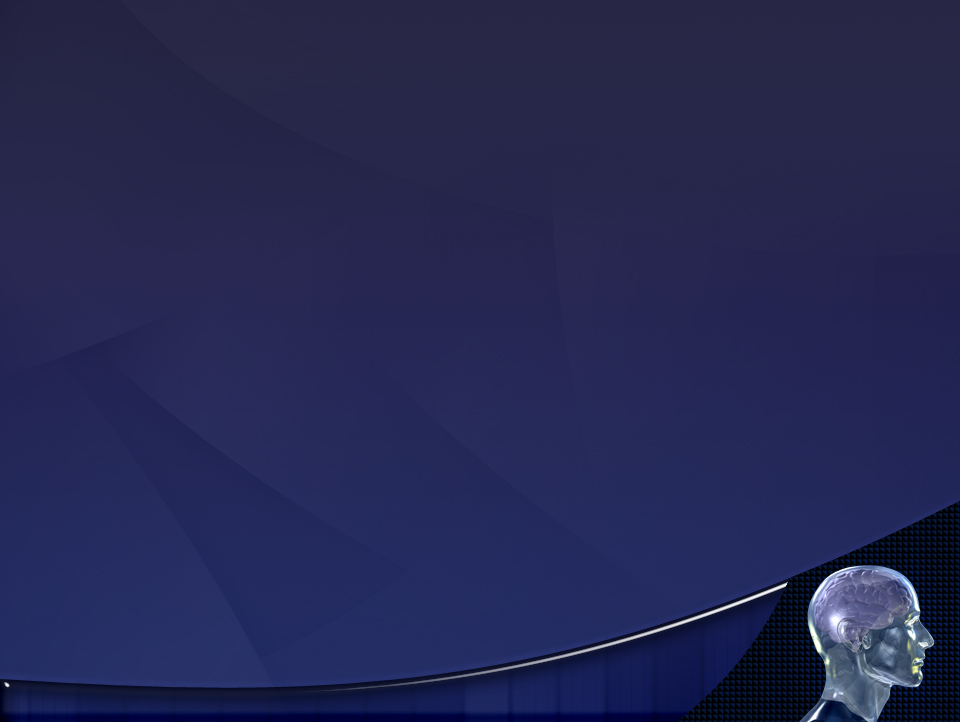 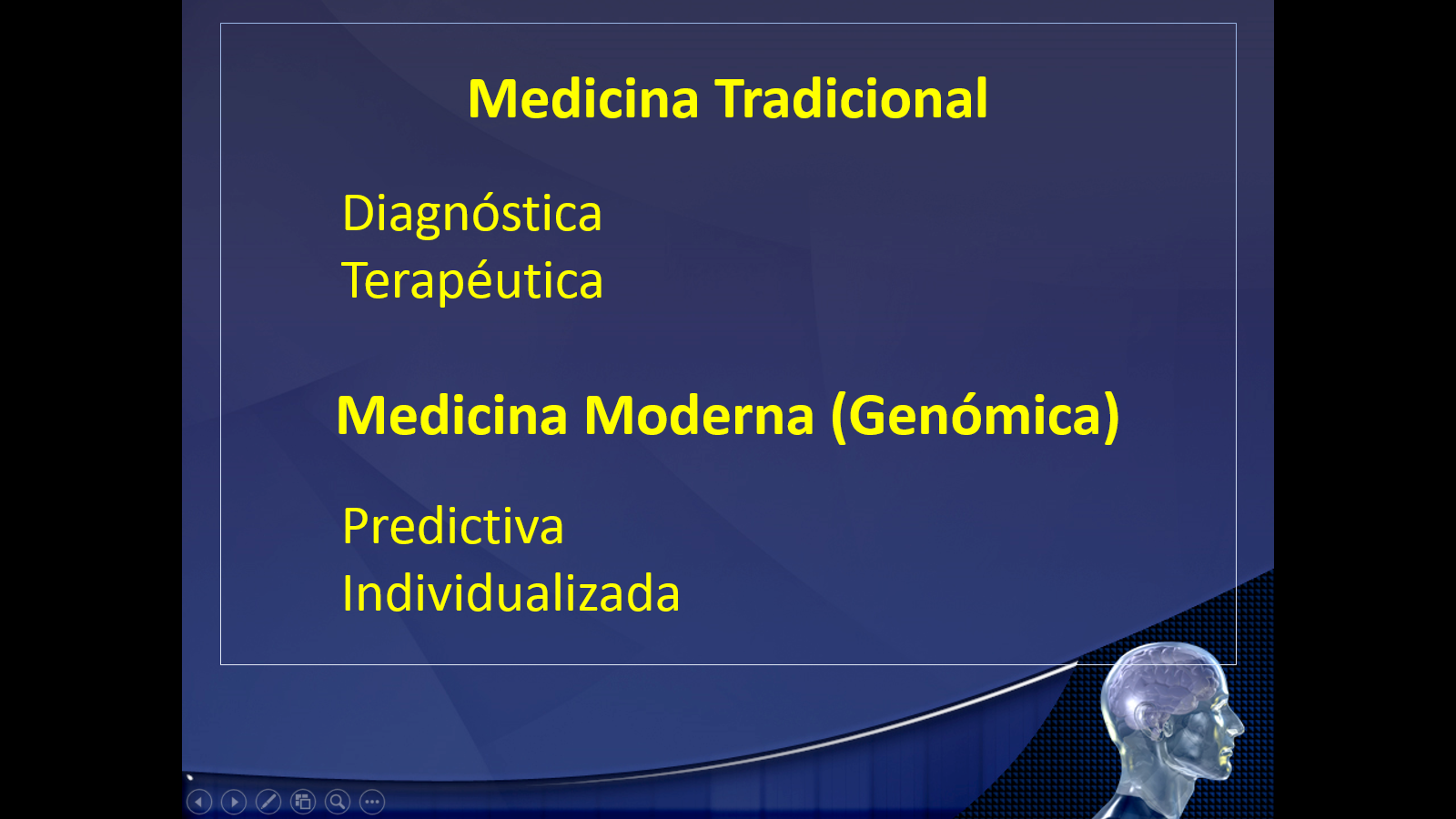